ATP Question
The diagram below shows the structure of ATP. Describe the role of ATP in cells and explain why it is an efficient energy carrier.
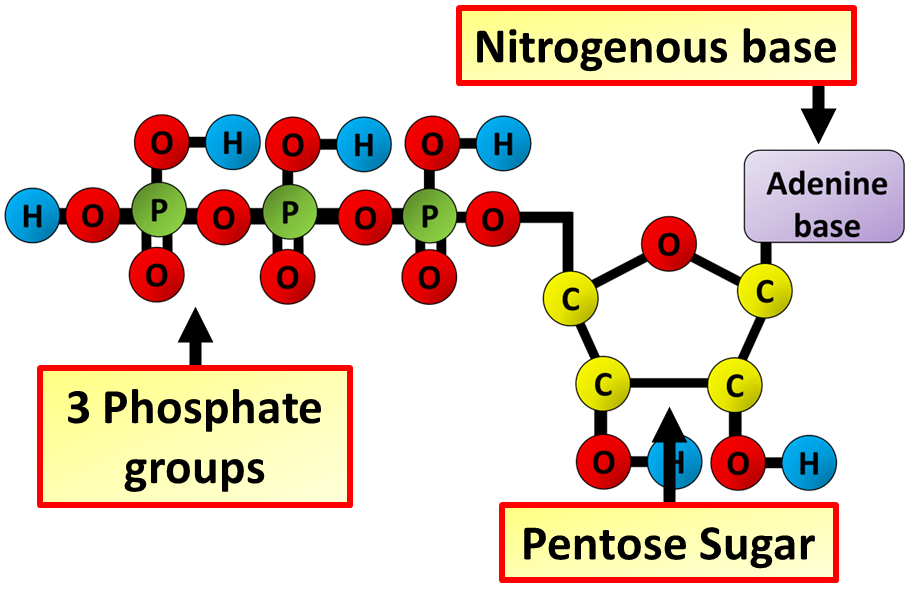 ________________________________________________________________________________________________________________________________________________________________________________________________________________________________________________________________________________________________________________________________________________________________________________________________________________________________________________________________________________________________________________________________________________________________________________________________________________________________________________________________________________________________________________________________________________________________________________
Answer
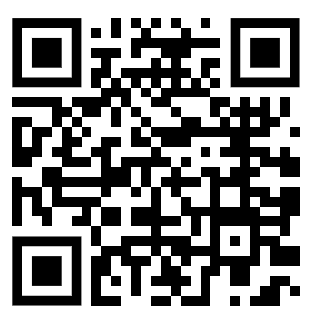 Link to video